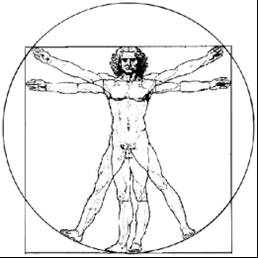 ecbi
Adaptation Communications
Why, what and how?



Sven Harmeling, with inputs from 
Alejandra López Carbajal and Irene Suárez
european capacity building initiative
initiative européenne de renforcement des capacités
for sustained capacity building in support of international climate change negotiations
pour un renforcement durable des capacités en appui aux négociations internationales sur les changements climatiques
Contents
What?                                                                       The Adaptation Communication in the Paris Agreement

How? 
Linkages of the Adaptation Communications and other provisions of the Paris Agreement
Implementation timeline
Key issues around the Adaptation Communications

Fundamental questions to be addressed by COP23
I.  What? The Adaptation Communication in the Paris Agreement
Art. 7.10: “Each  Party  should,  as  appropriate,  submit  and  update  periodically  an  adaptation  communication,  which  may include  its  priorities,  implementation  and  support  needs,  plans  and  actions,  without  creating  any  additional burden for developing country Parties.”
[Speaker Notes: Why? 
-The novelty of the adaptation communication will be provided by its guidance.
-The key aspect of clarity of what is required for the present and future to ENHANCE ACTION.
-Ensure that the new regime for adaptation does not create new burdens where we duplicate what we are doing in other processes i.e. reporting processes.

IPCC AR5. Even if high levels of mitigation = impacts of climate change will demand adaptation measures and represent unavoidable loss and damages. 
Developing countries are already making significant investments in adaptation, which often compliment but can also divert resources away from other development priorities
Adaptation Gap (UNEP 2016): costs of adaptation in developing countries could range between USD 140 billion to 300 billion by 2030 and between USD 280 billion and USD 500 billion by 2050 – depending on levels of mitigation ambition. 
GGA - need for: 
Enhancing adaptive capacity
Strenghtening resilience
Reducing vulnerability to CC
In the context of the temperature goal set out in Article 2. Well below 2 degrees. 

The Paris Agreement: new dimension for adaptation (GGA, strenghthen cooperation and action, part of the GST)]
I.  What? Adaptation Communication in the Paris Agreement
Art. 7.11: “The adaptation communication referred to in paragraph 10 of this Article shall be, as appropriate, submitted and updated periodically, as a component of or in conjunction with other communications or documents, including a  national adaptation plan, a nationally determined contribution as referred to in Article 4, paragraph 2, and/or a national communication.”
The amount of flexibility increases importance of guidance and the balance between degrees of flexibility, effectiveness and guidance.
[Speaker Notes: Flexibility in choice of vehicles reduces the risk of overburdening developing countries]
II. a. How? Linkages of the Adaptation Communication and other provisions of the Paris Agreement
Global Goal on Adaptation
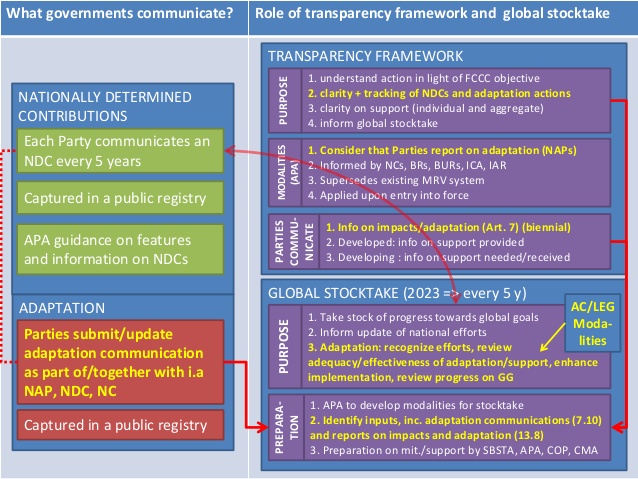 Adaptation Communication Vehicles
NDCs
Nat. Comms
NAPs
Biennial reports?
https://www.slideshare.net/OECD_ENV/adaptation-and-transparency-in-the-paris-agreement-by-olga-pilifosova
[Speaker Notes: It is essential to first understand the linkages i.e. role of adaptation communication in GST; the reporting of the adaptation communication in ETF etc. BEFORE and in parallel locking in the guidance of the adaptation communication. 

Registry. Given the flexibility of vehicles, use of registry would be centralized and somehow standardized. 

ETF. 
Role of the NatCom
Role of biennial reporting for adaptation. As appropriate and in relation to a-NDC. 
Current headings: need to keep them simple, broad and general. 

GST. 
Clear mandates: 7.14 a, b, c and d. 
For adaptation communications: USE FOR ENHANCED IMPLEMENTATION AND WORK TOWARDS ASSESSING GGA.]
II. b. How? Implementation timeline
2017  2018	 2019   2020	   2021   2022    2023   2024  2025   2026   2027   2028    2029    2030    2031  2032   2033
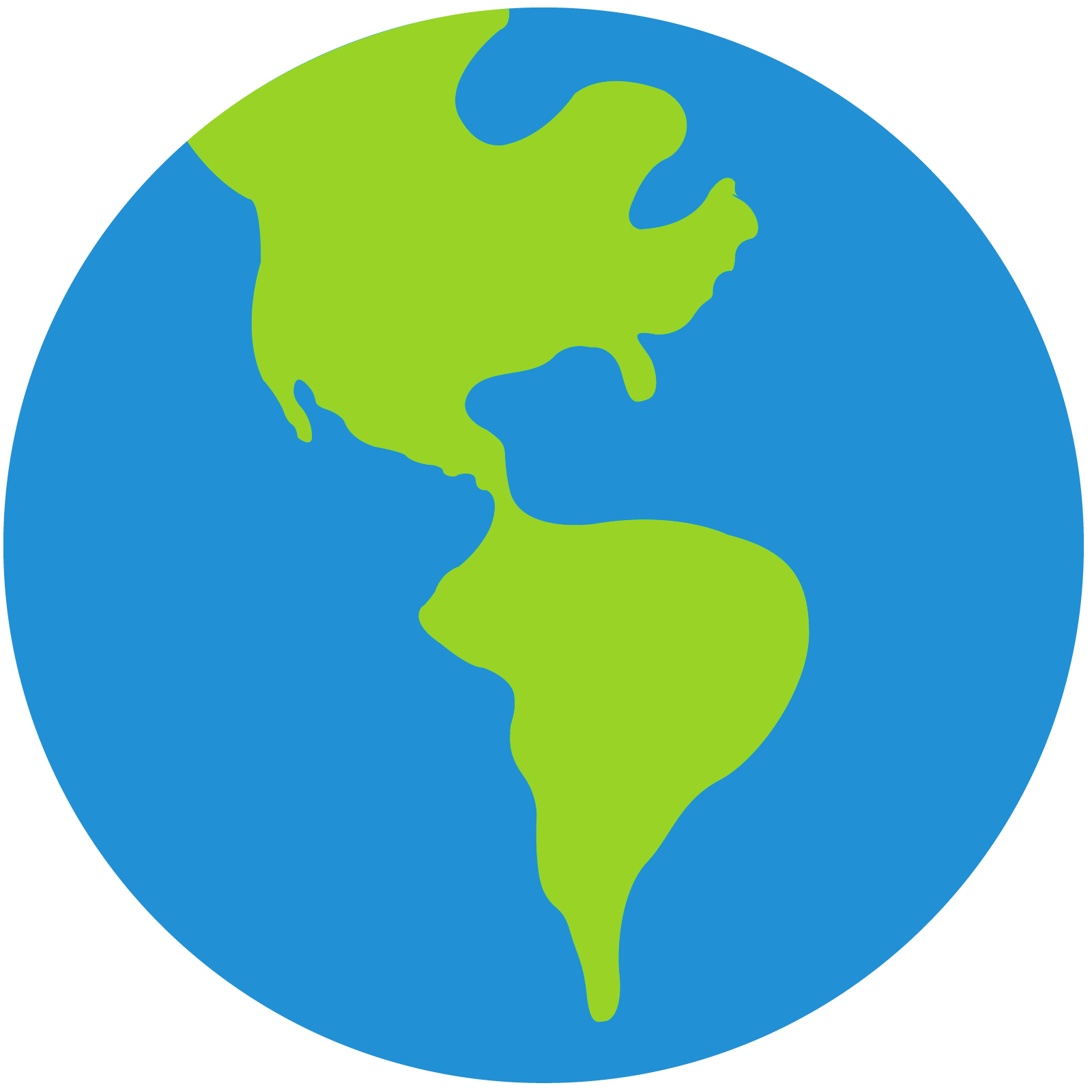 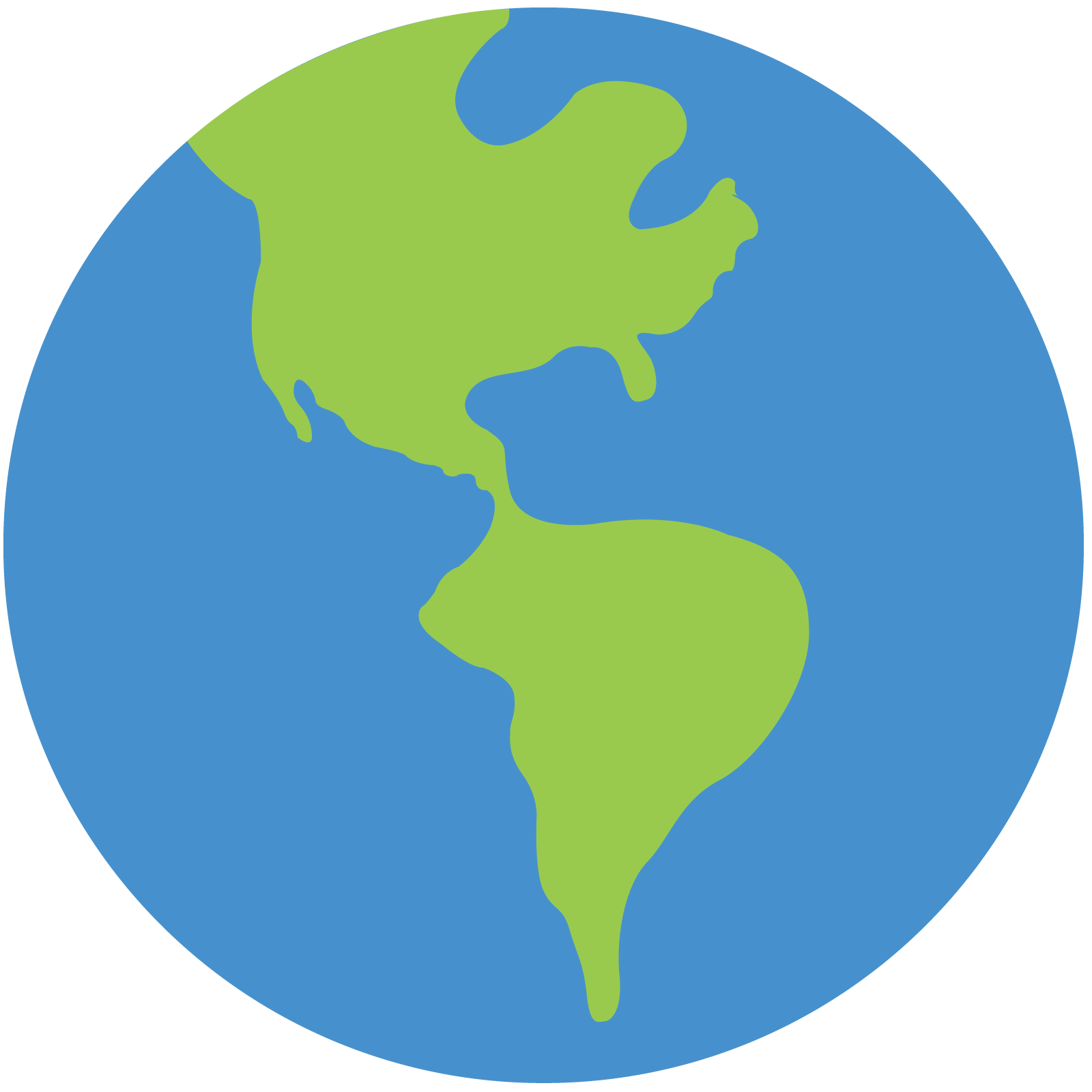 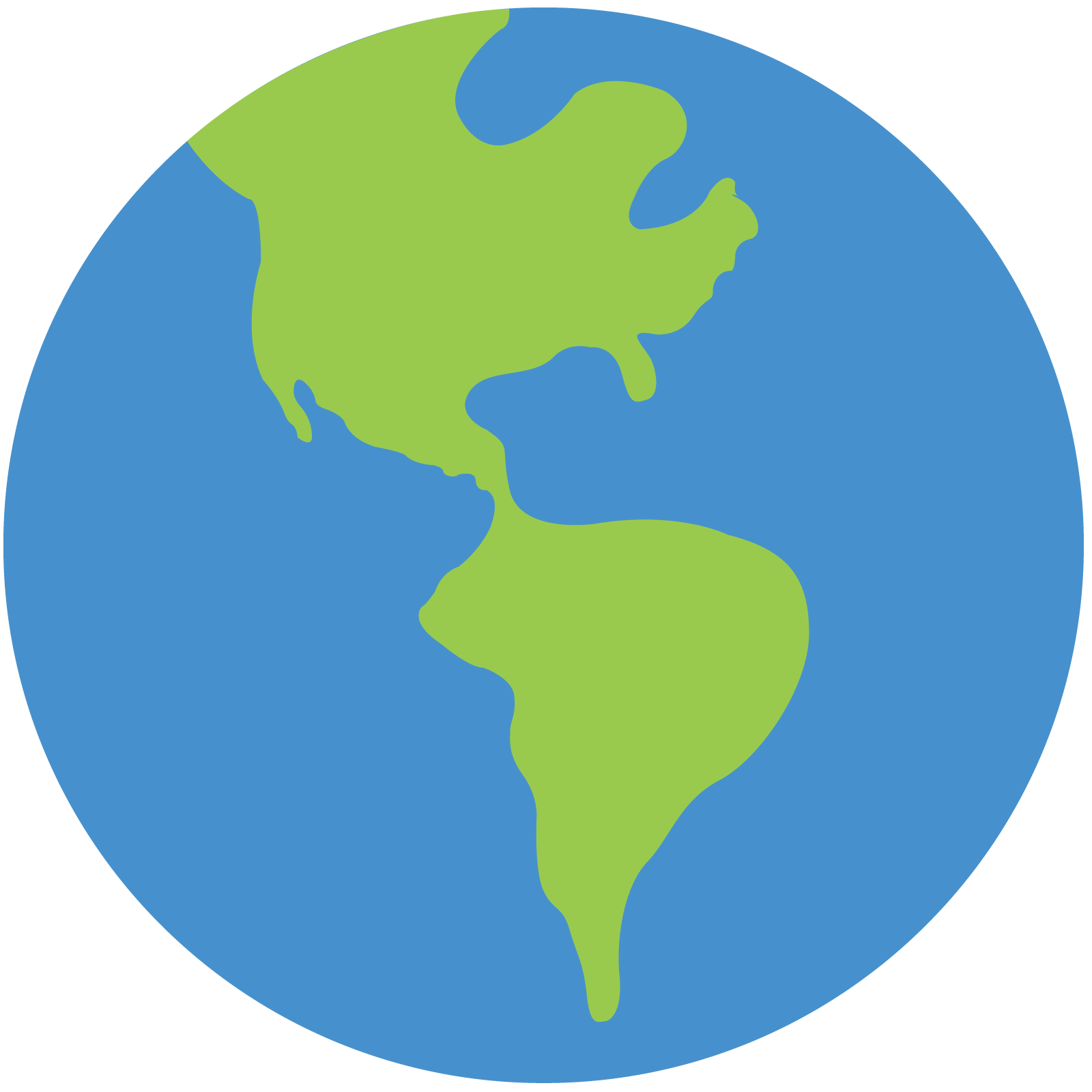 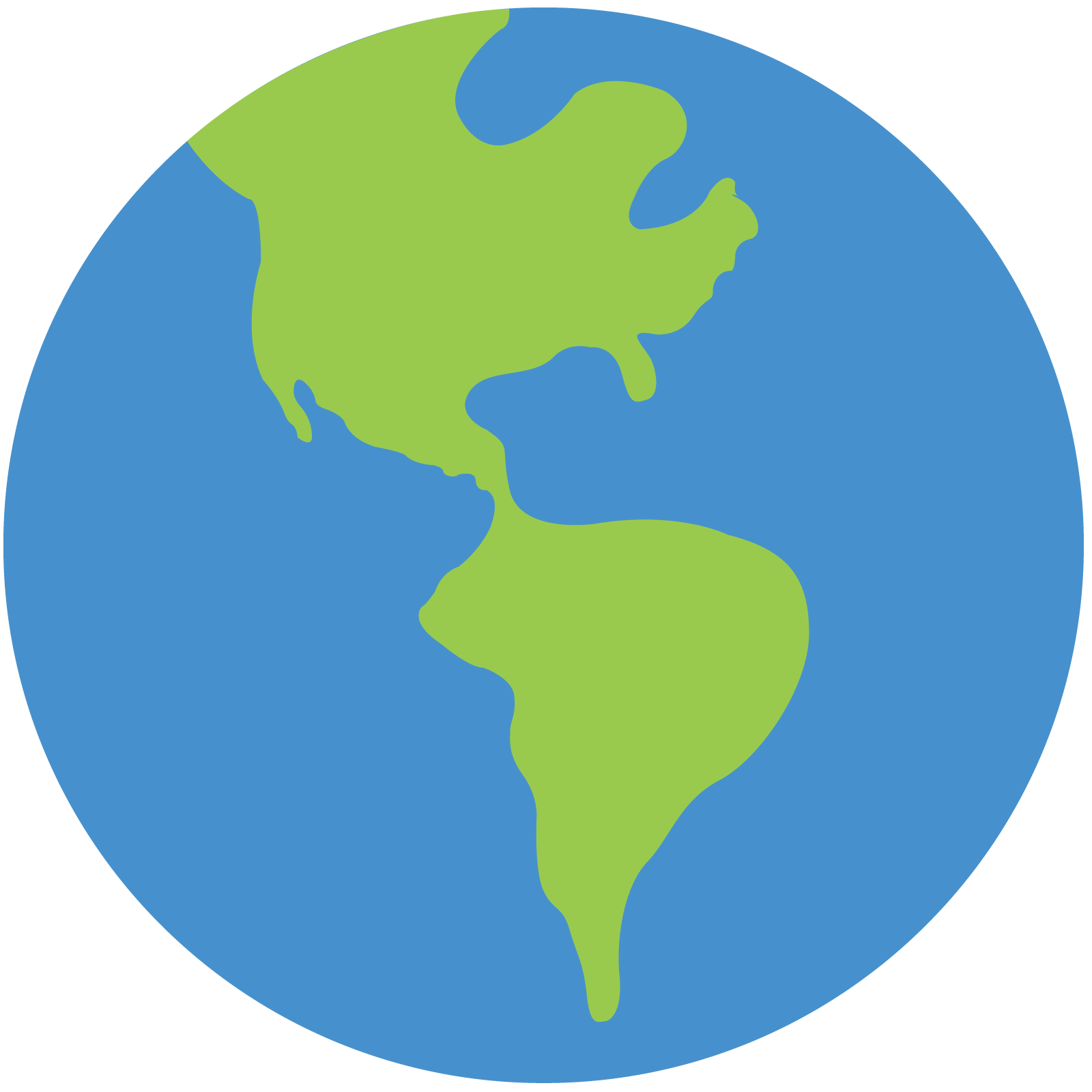 NatComms
Biennial Reports
NAPs
NDCs
[Speaker Notes: NDCs >>forward-looking, higher level:  The  most  important  role  of  the  NDCs  is  to  outline  forward-looking objectives  and  targets  for  action,  as  nationally  determined,  including  on adaptation
NAPs >> forward-looking, detailed planning: In CAN’s view, National Adaptation Plans (NAPs) are primarily a national planning  tool  which  can provide  a  roadmap  towards  achieving  objectives outlined in the NDCs or various types of national development plans. Submitting them to UNFCCC is useful for information purposes.
National  Communications >> backward-looking reporting: prepared every  4  years, focus  on  providing information on actions and policies already undertaken;
What role for Biennial reports to be presented under the enhanced transparency framework (similar to NC)? Article 13 paragraph 8 requires that each party provides information related to climate change impacts and adaptation, as appropriate]
II. c. How? Key issues of the Adaptation Communications
Guidance and flexibility:
Common purpose for all Parties / additional purpose/s
Opt in – opt out
[Speaker Notes: Guidance and flexibility:
Common purpose for all Parties / additional purpose/s
Opt in – opt out]
II. c. How? Key issues of the Adaptation Communications
Common / additional purpose/s
Opt in – opt out
[Speaker Notes: 7.10 Basis for core elements]
III. Fundamental issues to consider at COP23
What is the added value of the Adaptation Communication? How to ensure this added value persists independently of the vehicle to be used?

Consideration of interlinkages while defining guidance for the Adaptation Communication
[Speaker Notes: Outlook COP23: Pre-sessional roundtable on 4 Nov and agreeing on negotiation basis for 2018 towards CMA1 decision at COP24

Flexibilities raised: 
choice of vehicle; 
frequency of communication and updating
decision to not submit a communication should not involve ramifications
challenge of ensuring balance between flexibility and the need for consistency]
Thank you
[Speaker Notes: Outlook COP23: Pre-sessional roundtable on 4 Nov and agreeing on negotiation basis for 2018 towards CMA1 decision at COP24

Flexibilities raised: 
choice of vehicle; 
frequency of communication and updating
decision to not submit a communication should not involve ramifications
challenge of ensuring balance between flexibility and the need for consistency]
Existing guidance: commonalities
NDC A-components often included:
National circumstances informing the adaptation component; 
Long-term goals and/or visions guiding the adaptation component; 
Impact and vulnerability assessments; 
Legal  and  regulatory  frameworks,  strategies,  programmes  and  plans  that provide the basis for, or have informed, adaptation actions; 
Measures or actions planned or under implementation in specific areas and/or sectors; 
Costs, losses and/or damage due to climate impacts; 
Means of implementation; 
M&E of adaptation; 
Synergies between mitigation & adapt
NatComms:
-  scope of their vulnerability 
and adaptation assessment
- description of approaches, methodologies and tools used
Information in direct and indirect impacts of CC
provide information on and, to the extent possible, an evaluation of, strategies and measures for adapting to climate change
 may report on the use of policy frameworks,

Dec. 17/CP.8
[Speaker Notes: LnD covered under Art.8 not Art.7 nor by Adaptation Communication.]